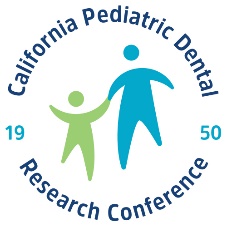 California Pediatric Dental Research Conference Family Tree
*= Chair   B = Board member
Jeff Brown*
Ned Momary
1993
Frank Enriquez*
1994n
Bob Ruby
1992
Santos Cortez*
(Around 1980)
Lenny Naftalin
2013
Estela Sanchez
1999
Hila Robbins B*
1999
Robyn Fung
2001
Yvonne Rochon
2003
John Guijon
2002
Ana Planells
2004
MaryAnne Forni
2007
Stephen Hirano
2011
Corina Ramirez
2011
Andres Martinez
2012
Keith Tam
2013
Melissa Lopez
2022
Maria Doe
2014
Andi Livingood
2015
Cate Quas
2015
Brett Carranza
2015
David Chin
2015
Stephanie Onwuegbusi
2019
Tera Van Houten
2021
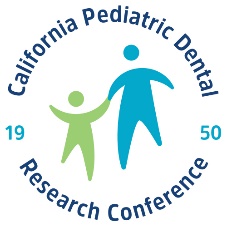 California Pediatric Dental Research Conference Family Tree
*= Chair   B = Board member
John Cornelius*
Donald Del Porto
Dale Thompson
Steve Fehrman
Vic Hawkins*
1975
Gordon Dixon
1982
John Sullivan*
1975
Alison Jackson 
2004
Marty Rayman*
1988
Scott Thompson*
1988
Chuck Bona*
(40+ years ago)
Dave Markle*
Mario Gildone*
Dick Mungo*
Ladan Vakili
2002
Kenny Tse
2004
Lala Vakili
2002
Joe Renzi*
1989
Brad Graber*
1981
Bernard Gross
1994
Karilyn House*
2001
Mark Lisagor*
1982
Yazdan Alami
2018
Scott Ngai
2013
Ken Szymanski*
1983
Johnathan Chang
2017
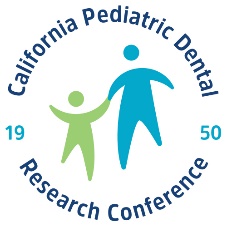 California Pediatric Dental Research Conference Family Tree
*= Chair   B = Board member
Phil Wolkstein
Kenro Nishimini*
George Mednick*
1993
Geoffrey Groat*
1979
Jeff Alcaide
2009
Rita Daghlian
2013
Chad Abby
2012
Kurt Sturz
2012
Ken Greenstadt*
Chris Groat
2017
Sanjeeta Shergill
2019
Marty Steigner*
1982
Ray Ramos* (B)
2002
Cheryl Willet* (B)
2002
John Birch
2019
Received Letter of Invitation
Steve Niethamer
1990
Howard Dixon*
1972
Jack Pedersen
1982
Theron Stout
2009
Paul Morris
2009
Eric Dixon (B)
2005
Lora Foster Rode
2015
Seth Reder
2016
Stephanie Dixon (B)
2007
Natalie Vanderkam
2017
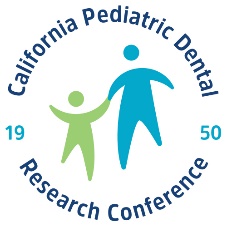 California Pediatric Dental Research Conference Family Tree
*= Chair   B = Board member
Carl Johnson*
Weyland Lum* 
1970
Chuck Spitz
1973
LaJuan Hall
2004
Bob Oliver
1974
Rob Oliver* (B)
1998
Michael Schneider
2010
Tyler Davis
2013
Greg Rabitz * (B)
2006
Jessica Robertson
2011
Suzy Tavana
2019
Rebecca Lee
2012
Chris Wacker* (B)
1999
Chad Davis
2018
Payman Pirnazar
2013
Kirk Robertson
2010
Neil Katsura
2022
Adam Davis
2021
Bob Venn*
1978
Phil Soderstrom
Jack Faia* (B)
1980
Toshi Hart
2005
Ed Matshishi
1974
Mark Bayless* (B)
1988
Natalie Lenser
2012
Nick Ching
2014
Jack Bayless
2021
Brandi Faia
2010
Rajneesh Dail
2014
Jay Lutsky
2011
Evan Chang
2021
Don Schmitt
2021
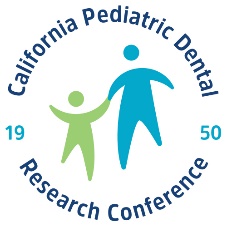 California Pediatric Dental Research Conference Family Tree
*= Chair   B = Board member
Joel Arthur
Allan Longfellow*
1983
Greg Lagermeier*
1993
Mercedes Padilla
1999
Bobby Yang
2009
Cam Skaugrud
1999
Larry Reichel*
Dave Taylor
1980
Mel Rowan*
1967
Lonny Lovingier*
1979
John DeLorme* (B)
1995
Mitch Poiset* (B)
1998
Don Schmitt
2022